Retargetting Motion
Param Uttarwar
Supervisor : ERIK HerRMann
What ?
A way to remap animations onto characters with different animation-specific structures.
Why?
Improves content reuse
More freedom for designer
Data augmentation
Dynamic game experience
What's the problem?
Preserving the essence of motion
“Grace” of a ballet dancer
“technique” of a karate master
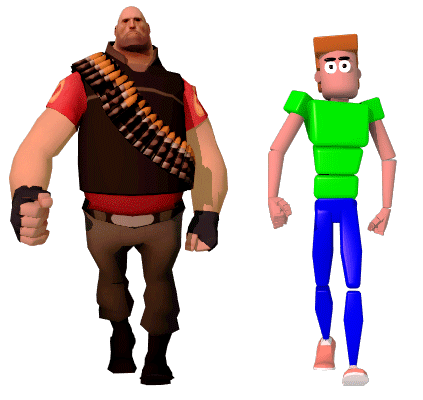 Problem Statement
Adapting a motion from one character to another

The characters are of same form (articulations and structure)

Differs only in proportions and dimensions
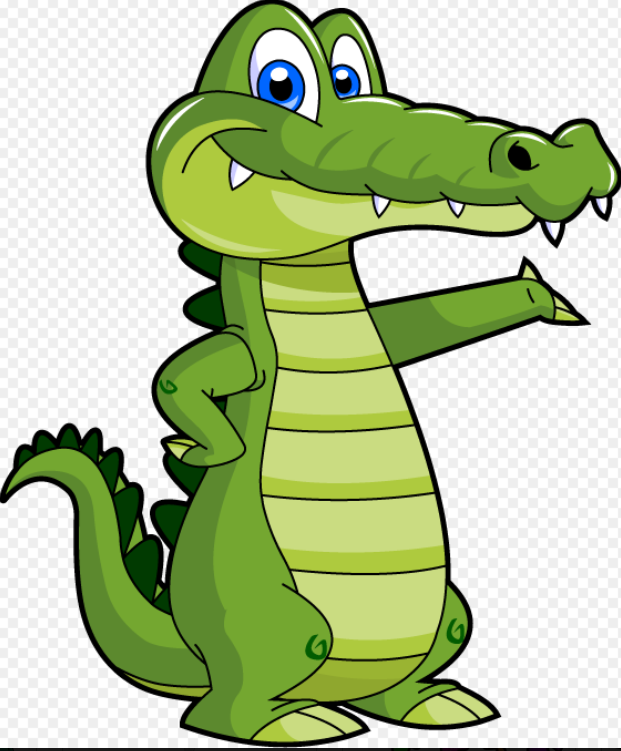 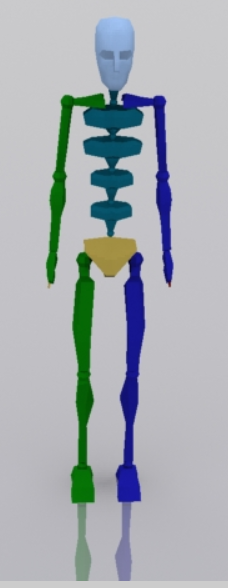 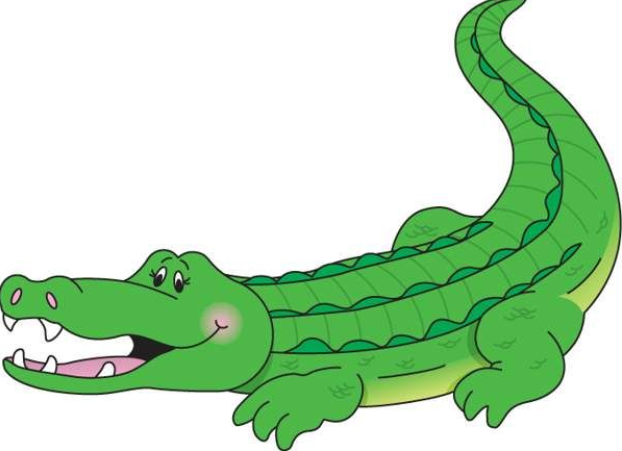 [Speaker Notes: https://www.ready-motion.com/]
Naïve Approach (INTUITIVE)
Directly transferring data to another skeleton

Possible because all 3D joint angles (except root)

Can cause problems (foot above the ground)
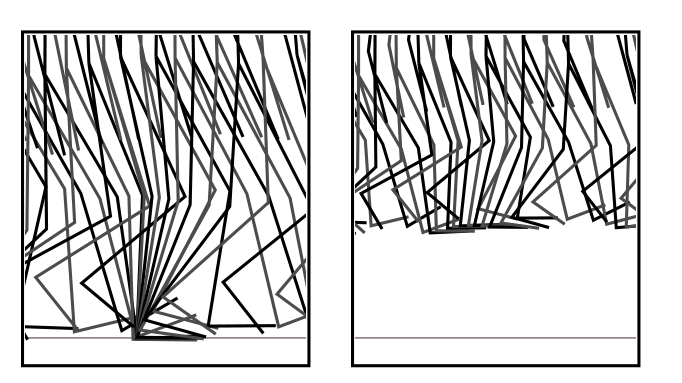 Inverse Kinematics
Skeleton known

Estimate pose (joint angles) based on end effectors’ position

Opposite to forward kinematic chain, hence the name
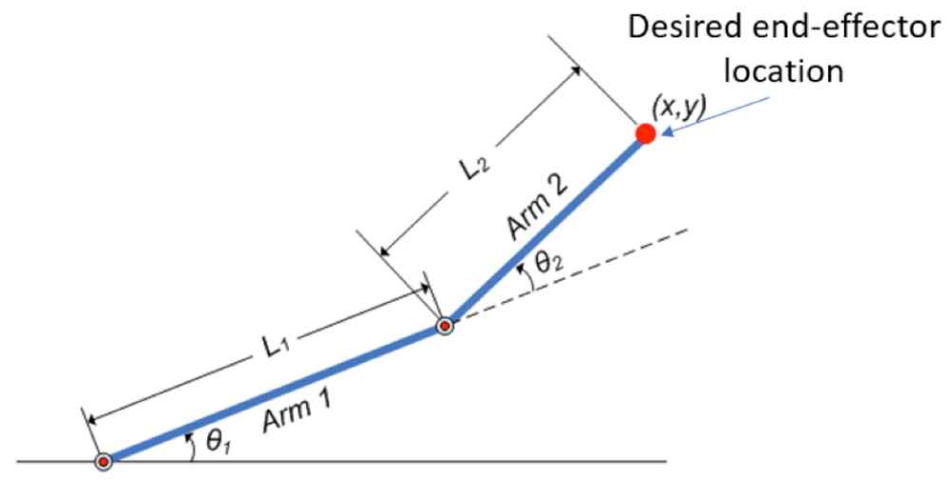 [Speaker Notes: www.mathworks.com]
Using Inverse Kinematics
Fix foot constraint so it doesn’t fly off
Each frame treated independently
Causes jerk in motion 


Can use low pass filter, still undesirable artifacts
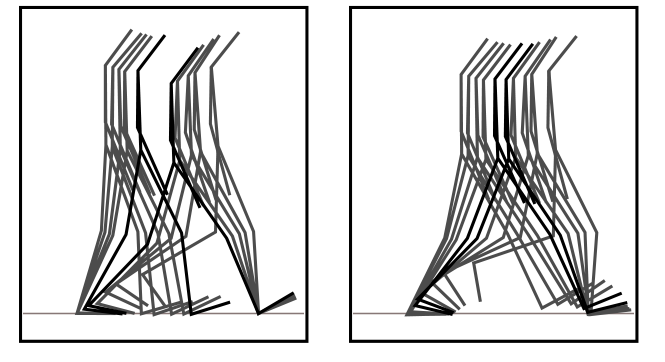 Spacetime problem
Per frame methods cause high freq. motions

Combine all the frames and motion in a single optimization problem

Add constraints for motion
Representation
Constraints
Using B splines 

Control points after 2,4,6,8 frames

Decided after freq. decomposition
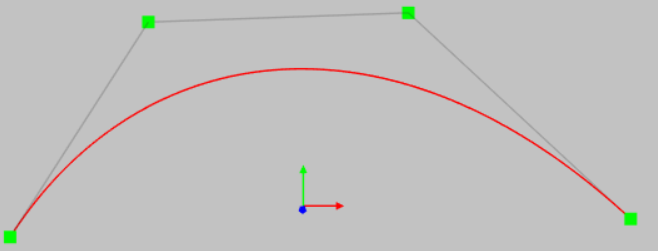 Objective Function
The Optimization problem
The root problem
The root requires scaling ( according to limb size)

Finding a translational shift in motion (in accordance with constraints)
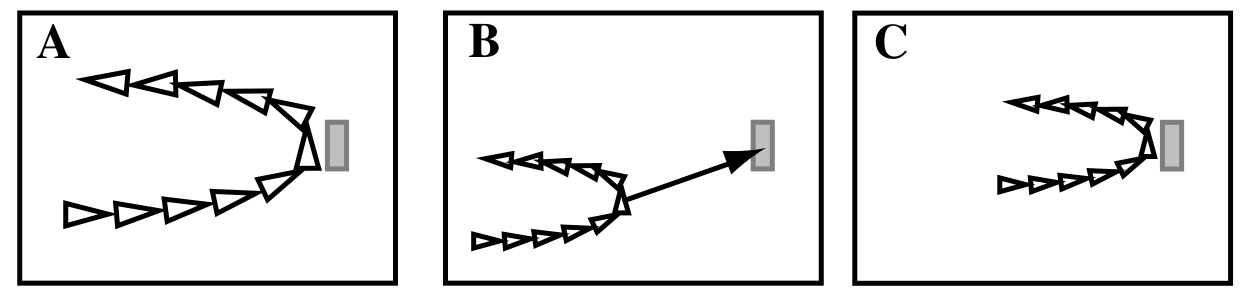 Full Pipeline
Experiments
Walking
112 frames
34 DoF
354 active constraints
< 10 sec  computing time
Experiments
Swing dancing
276 frames
1200 active constraints
14 sec  computing time
Extension : Motion while morphing
Motion can adapted while the character is changing its proportions

Estimating scaling on each frame
Extension : Retargetting to different structure
Possible when the new character has less DoF

First changing character skeleton to close to the new structure

Manually choosing best matching DoF correspondences
Extension : Relaxing the problem
Limitations
Scalability issues

Lot of manual preprocessing

No evaluation metric
References
http://ai.stanford.edu/~latombe/cs99k/2000/gleicher.pdf (Paper)

www.mathworks.com (slide 6 figure)

https://www.ready-motion.com/ (slide 4 figure)